Игра «Колесо фортуны»
V
V
Тема 1
V
Тема 2
Тема 3
Переход к теме по гиперссылке
Если вопросы темы исчерпаны или  Вы выбираете данную тему, щёлкните по прямоугольнику
Возврат к барабану по данной теме
География
В главное меню игры
Щелкайте по барабану. Меняющийся цвет прямоугольника означает выпавший вопрос. Переход к вопросу по гиперссылке. Следующий ход – снова щелчком по барабану.
Как называется отношение величины падения реки к ее длине?
Ответ появляется при щелчке по вопросу
В главное меню игры
Уклон реки
Какими полезными ископаемыми богаты Ессентуки, Пятигорск?
Ответ появляется при щелчке по вопросу
В главное меню игры
Минеральными водами
Кто из ученых является основателем науки о почвах?
Ответ появляется при щелчке по вопросу
В главное меню игры
В.Докучаев
Укажите самое глубокое место в Тихом океане.
Ответ появляется при щелчке по вопросу
В главное меню игры
Марианский желоб
Какие океаны омывают Евразию?
Ответ появляется при щелчке по вопросу
В главное меню игры
Все четыре океана
Какой материк ближайший к Африке?
Ответ появляется при щелчке по вопросу
В главное меню игры
Азия
Сколько городов в Брянской области?
Ответ появляется при щелчке по вопросу
В главное меню игры
16 городов
Столица республики Северная Осетия (Алания)?
Ответ появляется при щелчке по вопросу
В главное меню игры
Владикавказ
Приз
Ответ появляется при щелчке по вопросу
В главное меню игры
+5
Укажите крайнюю северную материковую точку России
Ответ появляется при щелчке по вопросу
В главное меню игры
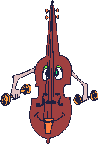 Мыс Челюскин
Какую республику называют «страной озер и гранита»?
Ответ появляется при щелчке по вопросу
В главное меню игры
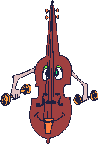 Карелию
Назовите города федерального значения
Ответ появляется при щелчке по вопросу
В главное меню игры
Москва и Санкт-Петербург
Потомков от брака европейцев и негров называют….
Ответ появляется при щелчке по вопросу
В главное меню игры
мулатами
Какая страна Европы самая большая по численности населения?
Ответ появляется при щелчке по вопросу
В главное меню игры
Германия
Укажите самую высокую вершину Уральских гор?
Ответ появляется при щелчке по вопросу
В главное меню игры
Г.Народная
Вопросы темы исчерпаны
Что такое мелиорация?
Ответ появляется при щелчке по вопросу
В главное меню игры
Все мероприятия по повышению плодородия почв.
Биология
В главное меню игры
Щелкайте по барабану. Меняющийся цвет прямоугольника означает выпавший вопрос. Переход к вопросу по гиперссылке. Следующий ход – снова щелчком по барабану.
Отсутствие какого витамина у маленьких детей вызывает рахит?
Ответ появляется при щелчке по вопросу
В главное меню игры
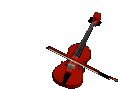 Витамин В
Отсутствие какого витамина вызывает цингу?
Ответ появляется при щелчке по вопросу
В главное меню игры
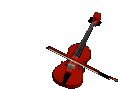 Витамин С
Какая температура тела человека считается нормальной?
Ответ появляется при щелчке по вопросу
В главное меню игры
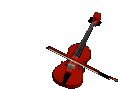 36,6
Что защищает глаза от пыли и яркого света?
Ответ появляется при щелчке по вопросу
В главное меню игры
Веки и ресницы
Как называется чрезмерное повышение артериального давления?
Ответ появляется при щелчке по вопросу
В главное меню игры
Гипертония
Как называются организмы, живущие в водной среде?
Ответ появляется при щелчке по вопросу
В главное меню игры
Гидробионты
Как называются организмы живущие в наземно-воздушной среде?
Ответ появляется при щелчке по вопросу
В главное меню игры
Аэробионты
Сколько пар глаз у паука?
Ответ появляется при щелчке по вопросу
В главное меню игры
Четыре
Какое сердце у птиц?
Ответ появляется при щелчке по вопросу
В главное меню игры
Четырехкамерное
Назовите представителей Класса Пресмыкающиеся
Ответ появляется при щелчке по вопросу
В главное меню игры
Ящерицы, змеи, черепахи, крокодилы
Что такое регенерация?
Ответ появляется при щелчке по вопросу
В главное меню игры
Восстановление утраченных частей тела.
Перечислите виды зубов человека.
Ответ появляется при щелчке по вопросу
В главное меню игры
Резцы, клыки, малые и большие коренные зубы
Кто открыл условный и безусловный рефлекс?
Ответ появляется при щелчке по вопросу
В главное меню игры
И.П.Павлов
Перечислите экологические факторы
Ответ появляется при щелчке по вопросу
В главное меню игры
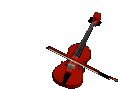 Абиотические, биотические и антропогенные.
Наука, изучающая взаимодействие организмов с окружающей средой…
Ответ появляется при щелчке по вопросу
В главное меню игры
Экология
Вопросы темы исчерпаны
Приз
Ответ появляется при щелчке по вопросу
В главное меню игры
+5
Красная книга
В главное меню игры
Щелкайте по барабану. Меняющийся цвет прямоугольника означает выпавший вопрос. Переход к вопросу по гиперссылке. Следующий ход – снова щелчком по барабану.
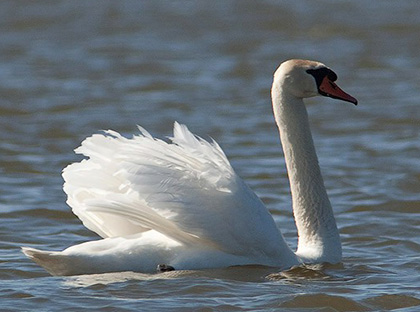 Ответ появляется при щелчке по вопросу
В главное меню игры
Лебедь - шипун
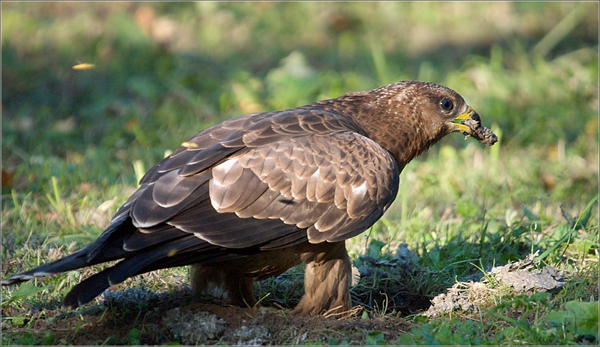 Ответ появляется при щелчке по вопросу
В главное меню игры
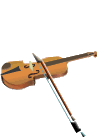 Осоед
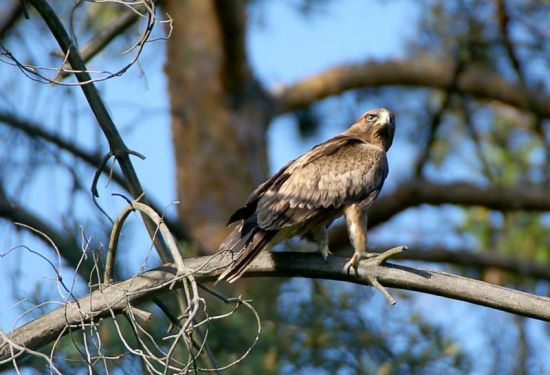 Ответ появляется при щелчке по вопросу
В главное меню игры
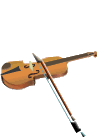 Орел-карлик
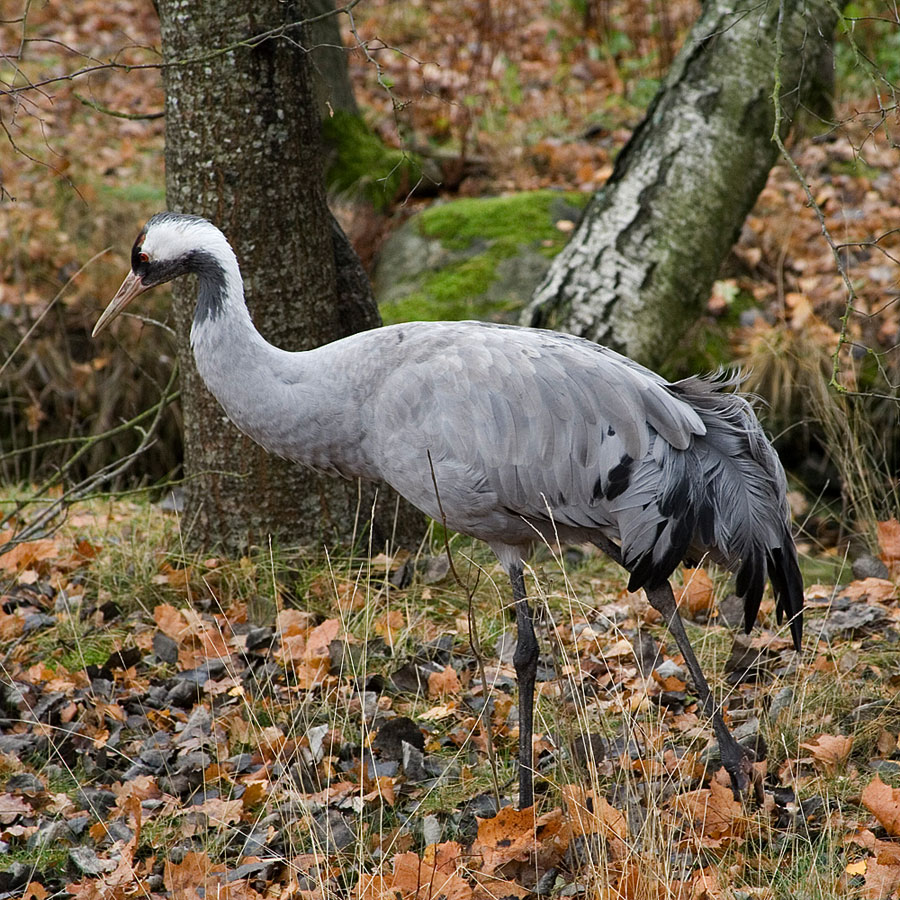 Ответ появляется при щелчке по вопросу
В главное меню игры
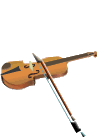 Серый журавль
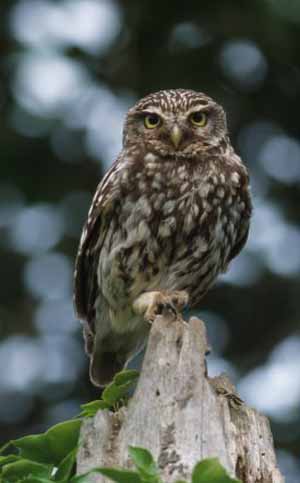 Ответ появляется при щелчке по вопросу
В главное меню игры
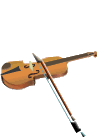 Домовой сыч
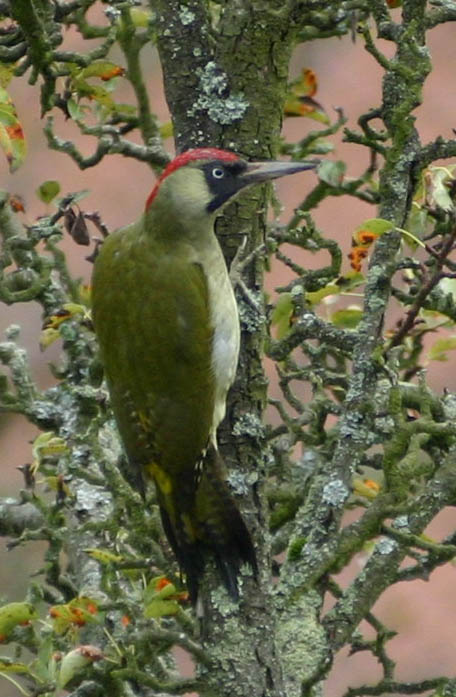 Ответ появляется при щелчке по вопросу
В главное меню игры
Зеленый дятел